Politika druhotných surovin ČRa její prosazování v praxi
10. shromáždění Sdružení výkupců 
a zpracovatelů druhotných surovin 

25.11.2014, Praha
Příprava Politiky druhotných surovin ČR
Základní materiál:
Strategický analytický dokument pro oblast využívání druhotných surovin 
Zpracování materiálu:
cca 30 odborných expertů z celé ČR
Aktualizace Surovinové politiky ČR: vložena samostatná část „Politika druhotných surovin ČR“
[Speaker Notes: Jedním z významných podnětů pro zpracování Politiky druhotných surovin ČR byl dokument EU Raw Materials Initiative a následně vydaný dokument Evropa 2020 - Evropa účinněji využívající zdroje.
Základním materiálem pro zpracování PDS ČR byl „Strategický analytický dokument pro oblast využívání druhotných surovin“, na jehož  zpracování se podílelo cca 30 odborných expertů z celé republiky.
V rámci probíhající aktualizace Surovinové politiky České republiky byla do tohoto dokumentu nově vložena samostatná část „Politika druhotných surovin ČR“.]
Proces schvalování Politiky druhotných surovin ČR
Listopad 2011 – schválen návrh Politiky druhotných surovin ČR v Radě vlády pro energetickou a surovinovou strategii ČR 
Rok 2012 – Projednávání Surovinové politiky ČR a Politiky druhotných surovin ČR ve vládě - přerušeno
Červen 2013 –  Rada vlády doporučila vládě ČR projednat a schválit Politiku druhotných surovin ČR samostatně
Říjen 2013 – Vláda ČR Politiku druhotných surovin ČR  projednala a uložila zpracovat SEA.
Září 2014 –Vláda ČR schválila Politiku druhotných surovin ČR včetně SEA.
[Speaker Notes: 1. Rada vlády pro energetickou a surovinovou strategii ČR („Rada vlády“), schválila návrh Politiky druhotných surovin ČR již v listopadu 2011 jako samostatnou část aktualizované Surovinové politiky ČR. 

2. V roce 2012 byla Surovinová politika ČR včetně Politiky druhotných surovin ČR předložena do vlády, avšak její projednávání bylo přerušeno (nebyla shoda v oblasti řešení těžby uhlí)

3. V roce 2013 se situace nezměnila a proto Rada vlády doporučila vládě ČR vyjmout Politiku druhotných surovin ČR ze Surovinové politiky a projednat ji samostatně, a to z důvodu potřeby mít na národní úrovni schválenou politiku pro oblast druhotných surovin, aby byly podloženy návrhy v Operačním programu podnikání a inovace pro konkurenceschopnost pro období 2014 – 2020 a byla tak zajištěna možnost čerpání finančních prostředků z fondů EU na inovativní technologie k získávání, zpracování a využívání druhotných surovin.

4. Dne 16.10.2013. vzala vláda dokument na vědomí, schválila hlavní cíle a uložila zpracovat hodnocení dopadů koncepce na životní prostředí (SEA).]
Politika druhotných surovin ČR
První dokument ČR vytvářející strategický rámec pro efektivní využívání druhotných surovin.
Průmysl druhotných surovin patří v ČR historicky mezi tradiční obory hospodářství.
Tradiční druhotné suroviny - železný šrot a šrot neželezných kovů, sběrový papír, skleněné střepy, použité textilie, dřevo. Přibývají další - stavební materiály, energetické produkty, plasty. 
Zvýšená poptávka po nových netradičních surovinách, rozšiřuje se  okruh využitelných druhotných surovin.
[Speaker Notes: Význam Politiky druhotných surovin:
1. První dokument ČR vytvářející strategický rámec pro efektivní využívání druhotných surovin.

2. Průmysl druhotných surovin patří v ČR historicky mezi tradiční obory hospodářství.

3. Tradiční druhotné suroviny - železný šrot a šrot neželezných kovů, sběrový papír, skleněné střepy, použité textilie, dřevo. Přibývají další - stavební materiály, energetické produkty, plasty. 

4. Zvýšená poptávka po nových netradičních surovinách, rozšiřuje se  okruh využitelných druhotných surovin

Rozvoj podpory průmyslu druhotných surovin je vyvolán jednak stále se zvyšujícími cenami primárních zdrojů a zejména tím, že jejich využívání přináší významné materiálové a energetické úspory.]
Základní vize MPO v oblasti druhotných surovin
Vytvoření podmínek pro 
oběhové hospodářství s cílem 
Přeměny odpadů na zdroje
Politika druhotných surovin ČR
Řeší 10 komodit druhotných surovin:
papír, plasty, sklo, kovy, vedlejší energetické produkty, stavební a demoliční hmoty, vyřazená elektrická a elektronická zařízení, autovraky, baterie a akumulátory, pneumatiky.
Výskyt druhotných surovin a jeho prognóza do budoucna.
Analýza potenciálu druhotných surovin zejména materiálově využitelných a též energeticky.
Analýza současných možností a kapacit využívání v ČR.
Na základě analýzy stanoveny strategické cíle a opatření.
[Speaker Notes: 1. Řeší 10 komodit druhotných surovin: papír, plasty, sklo, kovy, vedlejší energetické produkty, stavební a demoliční hmoty, vyřazená elektrická a elektronická zařízení, autovraky, baterie a akumulátory, pneumatiky.

2. Výskyt druhotných surovin a jeho prognóza do budoucna.

3. Analýza potenciálu druhotných surovin zejména materiálově využitelných a též i energeticky.

4. Analýza současných možností a kapacit využívání v ČR.

5. Na základě analýzy stanoveny strategické cíle a opatření]
Hlavní cíle Politiky druhotných surovin ČR
Cíl 1: Zvyšovat soběstačnost ČR v surovinových zdrojích substitucí 
                primárních zdrojů druhotnými surovinami.
Cíl 2: Podporovat inovace zabezpečující získávání druhotných
                surovin v kvalitě vhodné pro další využití v průmyslu.
Cíl 3: Podporovat využívání druhotných surovin jako nástroje pro
                snižování energetické a materiálové náročnosti průmyslové 
                výroby za současné eliminace negativních dopadů na životní 
                prostředí a zdraví lidí.
Cíl 4:  Iniciovat podporu vzdělávání pro zajištění kvalifikovaných 
                pracovníků v oboru druhotných surovin jako podporu 
                konkurenceschopnosti ČR.
Cíl 5:  Aktualizovat rozsah statistického zjišťování pro zpracování 
                materiálových účtů, které umožní zpracovávat hmotnostní 
                bilance druhotných surovin v hospodářství ČR.
[Speaker Notes: V Politice druhotných surovin ČR je stanoveno 5 hlavních strategických cílů a 16 opatřeních.]
Druhotné suroviny a jejich přínos
Snižují prokazatelně:
energetickou a materiálovou náročnost ve všech výrobních odvětvích
emise z průmyslové činnosti 
objem těžby primárních surovin
Uzavírají cyklický tok zdrojů: 
přechod k oběhovému hospodářství 
náhrada neobnovitelných zdrojů 
surovinová bezpečnost pro hospodářství ČR
cílový stav surovinová soběstačnost ČR
[Speaker Notes: Druhotné suroviny jsou nezbytnou součástí surovinové základny státu
vydobytá primární surovina má potenciál procházet mnoha životními cykly - od produkce výrobků, užití, ukončení životnosti a přepracování na druhotnou surovinu a její využití jako vstupní suroviny pro výrobu stejných  nebo jiných výrobků (tím opět vstupuje do dalšího životního cyklu).]
Trh druhotných surovin v České republice
V současné době působí v ČR na trhu cca 1500 subjektů, z toho 400 společností a 1100 soukromých podnikatelů
20 000 – 30 000 zaměstnanců
Objem finančních prostředků trhu 40 – 50 mld. ročně (tj. výkup, úprava a prodej všech komodit druhotných surovin)   
Český obchod s druhotnými surovinami je zaměřen 
     proexportně
[Speaker Notes: Česká republika zaujímá v oblasti získávání, úpravy a využívání druhotných surovin trvale významné postavení mezi vyspělými státy Evropy. V současné době působí v ČR na trhu druhotných surovin cca 1500 subjektů. Sběr, výkup, úprava a prodej kovových a nekovových druhotných surovin v ČR představuje roční hodnotu cca 40 - 50 mld. Kč, v oboru pracuje cca 20 - 30 tis. zaměstnanců. Ročně je upraveno více jak 3,5 mil. tun železného šrotu, 120 tis. tun neželezných kovů, více jak 800 tis. tun sběrového papíru, 140 tis. tun skleněných střepů, více jak 130 tis. tun plastů, recyklován je sběrový textil a další komodity.]
Prosazování Politiky druhotných surovin ČR v praxi
Příprava Akčního plánu, který stanoví:
  
Konkrétní úkoly  a harmonogram plnění
Nástroje pro realizaci stanovených úkolů
Indikátory hodnocení  
Příklady řešení druhotných surovin
      v ostatních členských státech EU
[Speaker Notes: Příprava Akčního plánu na podporu zvyšování soběstačnosti České republiky v surovinových zdrojích substitucí primárních zdrojů druhotnými surovinami v případech, kdy to je technicky možné a ekonomicky rentabilní.

Akční plán stanoví:  
   Konkrétní úkoly včetně harmonogramu plnění
   Nástroje pro realizaci stanovených úkolů
 Indikátory hodnocení  
 Příklady řešení druhotných surovin v ostatních
       členských státech EU 

Příprava Akčního plánu byla na MPO zahájena v říjnu 2014]
Prosazování Politiky druhotných surovin ČR v praxi
Definovat a začlenit pojem „druhotná surovina“ do právního řádu ČR. Iniciovat tento postup na úrovni EU.

Zahrnout technologie pro zpracování a využívání druhotných surovin mezi obory podporované investičními pobídkami.

Podporovat zavádění dobrovolných dohod za účelem dobrovolného vytváření systémů zpětného odběru výrobků.
[Speaker Notes: Mezi další opatření k prosazování Politiky druhotných surovin v praxi patří:

Aktivně spolupracovat v orgánech EU (např. DG Environment, DG Enterprise, DG Trade) při řešení problematiky nežádoucího vývozu druhotných surovin (zejména kovů) ze zemí EU. Nežádoucím vývozem se rozumí vývoz výrobků s ukončenou životností (např. autovraky, použitá elektrická a elektronická zařízení apod.), která nejsou zpracována a upravena na druhotnou surovinu. Cílem opatření je, aby druhotné suroviny získávané z výrobků s ukončenou životností, byly zpracovány na požadovanou kvalitu vstupní suroviny a v maximální možné míře opět využity v tuzemské výrobě nebo s přidanou hodnotou vyváženy, čímž se podpoří rozvoj zpracovatelského průmyslu ČR.

Analyzovat možnosti aplikace principů oběhového hospodářství a životního cyklu výrobků v právním a podnikatelském prostředí ČR a EU.]
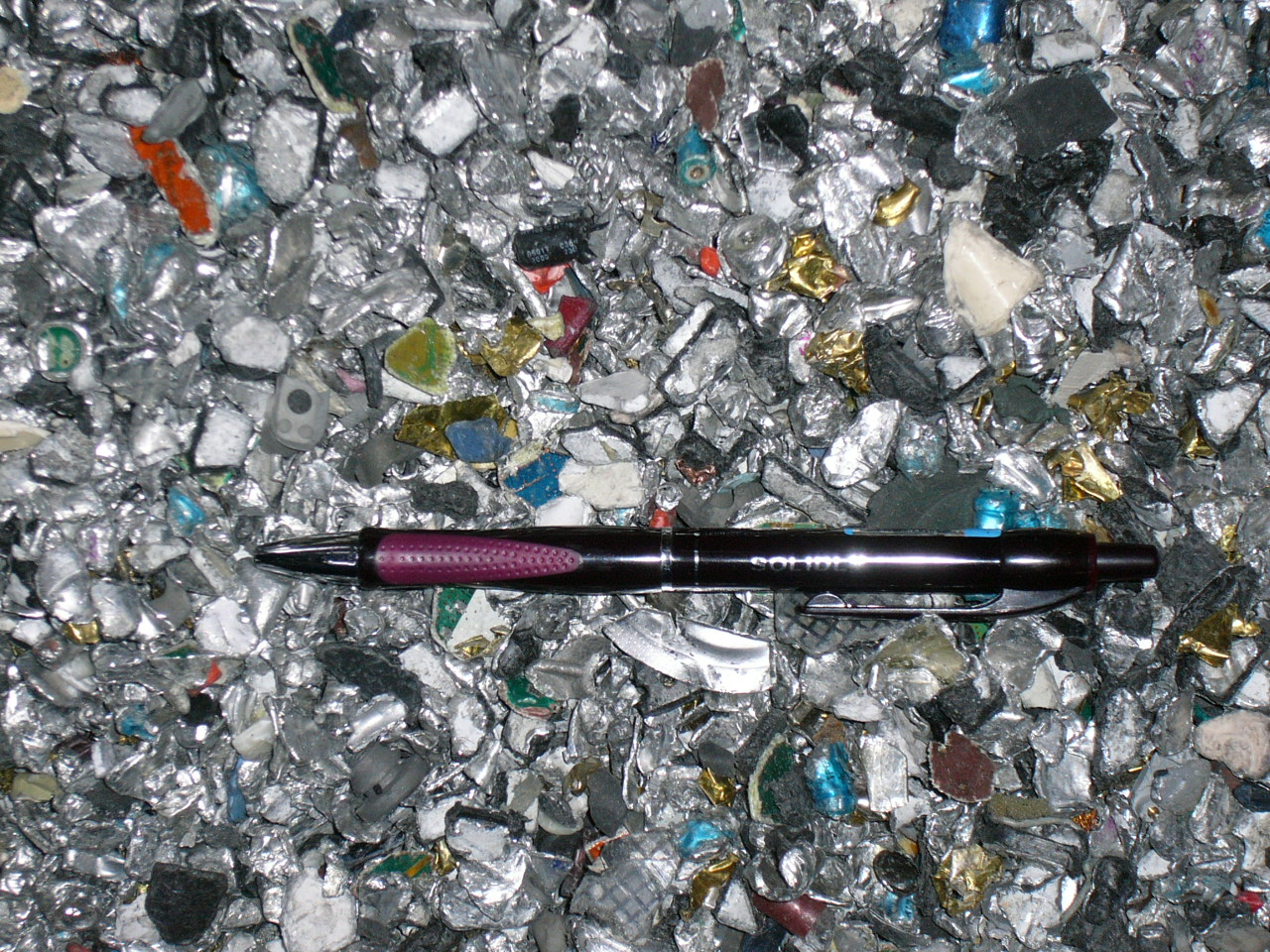 [Speaker Notes: Příklady recyklátů výhodně obchodovatelných 
Lehká frakce (hliníku a neferomagnetických slitin) získaná při recyklaci elektrozařízení, která je v této fázi již obchodovatelná a dále využitelná jako vstupní surovina pro slévárny.

(Předmět – tužka, je vložen na recyklát pouze pro porovnání velikosti drcené frakce).]
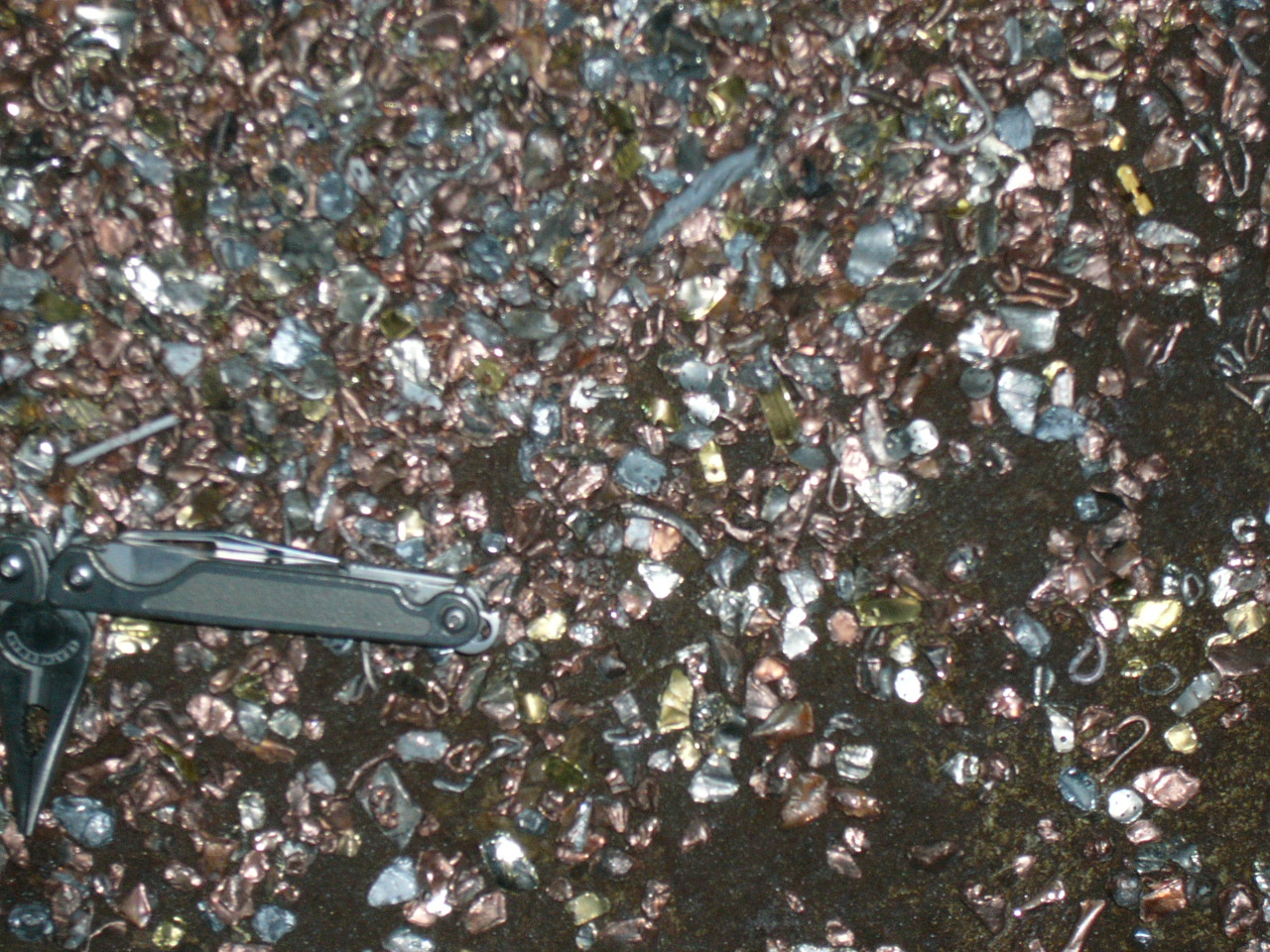 [Speaker Notes: Vyseparovaná měď s příměsí slitin, získaná při zpracování elektrozařízení. Podle požadavku odběratele je možná další separace až na čistou měď. Obě frakce jsou velmi výhodně obchodovatelné.    

(Předmět – nůž, je vložen na recyklát pouze pro porovnání velikosti drcené frakce).]
Prosazování Politiky druhotných surovin ČR v praxi
Podporovat inovace a transfer vědy a výzkumu do oblasti zpracování a využívání druhotných surovin v rámci programů MPO
[Speaker Notes: Podpora výzkumu a inovací v této oblasti je nezbytná, neboť se tím iniciuje a podporuje rozvoj nového segmentu průmyslu – průmyslu druhotných surovin, který přispěje k zajištění surovinové bezpečnosti ČR a zároveň bude poskytovat  řadu pracovních míst, tzn. že tato podpora má významný sociální aspekt.]
Operační program „OP PIK“ 2014 - 2020
Návrh finančního zajištění OP PIK: 
Celková alokace OP PIK: 116,5 mld. Kč
    (4,316 mld. EUR, příspěvek ERDF) 
Prioritní osa 1 -  cca 36,1 mld. Kč
     (Rozvoj výzkumu a vývoje pro inovace)
Prioritní osu 3 -  cca 32,8 mld. Kč
     (Podpora zavádění nových technologií v oblasti   
      nakládání s energií a druhotnými surovinami) 
Míra podpory cca 50 %
[Speaker Notes: Konkrétní řešení podpory prostřednictvím OP PIK 

Prioritní osa 1:
Rozvoj výzkumu a vývoje pro inovace 

Prioritní osa 3:
Účinné nakládání energií, rozvoj energetické infrastruktury a obnovitelných zdrojů energie, podpora zavádění nových technologií v oblasti nakládání energií a druhotných surovin 

V současné době stále probíhají jednání s Evropskou komisí jejichž předmětem je finanční zajištění jednotlivých prioritních os OP PIK. Podle informací z EK je část týkající se podpory prioritní osa 3.

Informace na:  www.mpo.cz/cz/podpora-podnikani/oppik/ 
Bezplatné telefonické poradenství  na MPO pro podnikatele - Zelená linka  T: 800 800 777]
Prosazování Politiky druhotných surovin ČR v praxi
Podporovat na úrovni státní správy možnosti stanovení kvót pro využívání druhotných surovin pro stavební projekty financované ze státních prostředků.

Vytvořit podmínky pro vyšší využívání druhotných surovin např. formou podpory komoditních trhů apod.
[Speaker Notes: Dalšími opatřeními pro prosazování Politiky druhotných surovin v praxi jsou:
 
Podpora na úrovni státní správy možnosti stanovení kvót pro využívání druhotných surovin pro stavební projekty financované ze státních prostředků.

Vytvoření podmínek pro vyšší využívání druhotných surovin např. formou podpory komoditních trhů apod.

Nastavení odpovídající výše podpory elektřiny z obnovitelných a druhotných zdrojů na podporu projektů energetického využití odpadu.]
Výroba recyklovaného kameniva
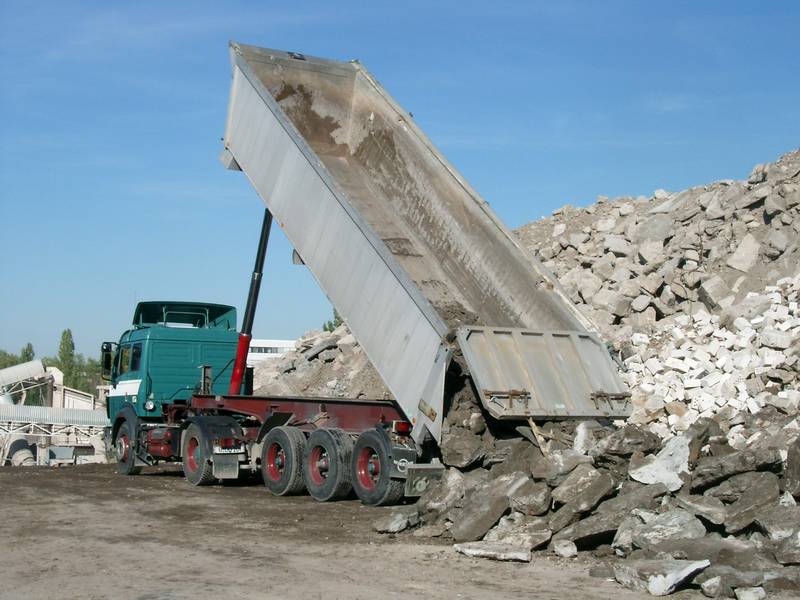 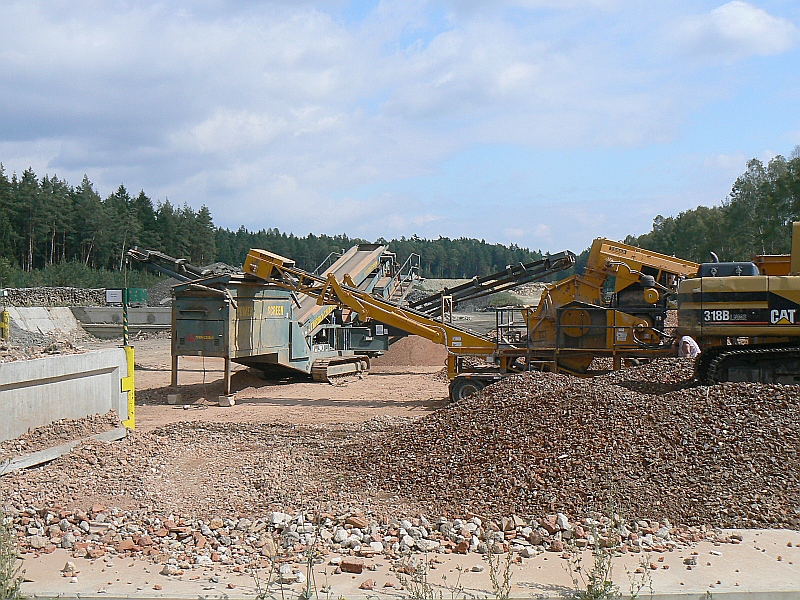 [Speaker Notes: Zpracovatelské linky, kde dochází k třídění stavebních hmot z demolic a k jejich úpravě na požadované frakce. 
V případě stavebních recyklátů se jedná o největší objemy druhotných surovin, které vstupují do dalšího procesu zpracování a využití (např. na zásypy, podsypy, komunikace, cyklostezky, hřiště, na sanační a rekultivační práce apod.)]
Typické druhy recyklovaného kameniva
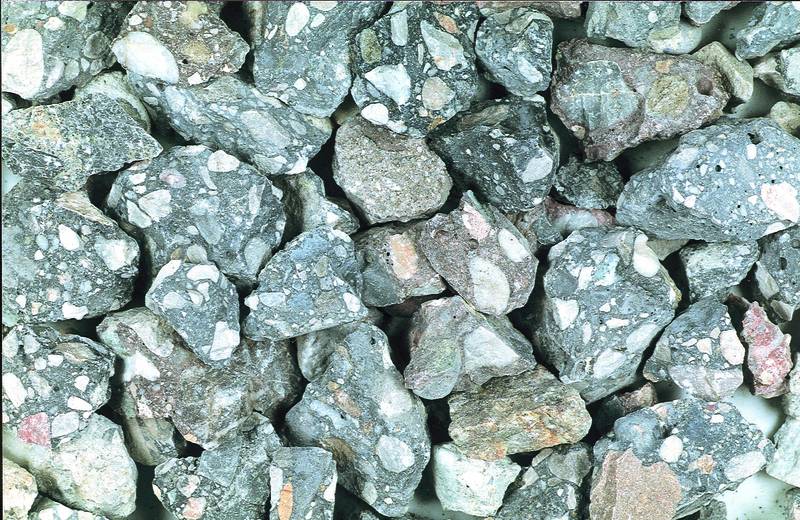 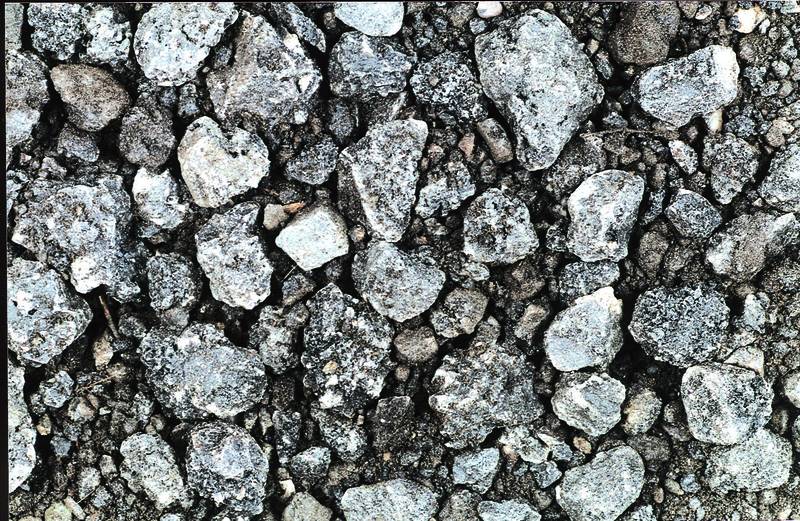 z betonu                                                         z asfalt. vozovek
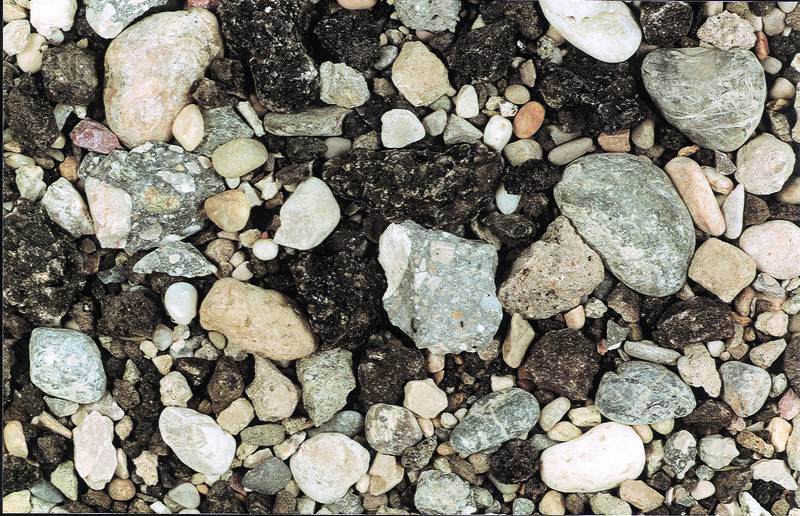 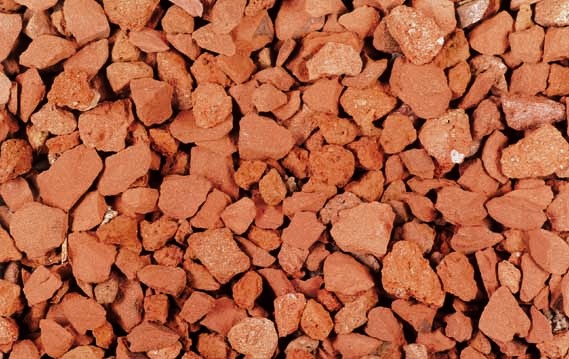 cihelné                                                                  směsné
[Speaker Notes: Tyto druhy recyklovaného kameniva jsou využitelné při výstavbě zejména pozemních komunikacích a rekultivacích. Nahrazují tak přírodní neobnovitelné suroviny.]
Prosazování Politiky druhotných surovin ČR v praxi
Ověřit Pilotním projektem navržený systém vzdělávání pro oblast recyklace a využívání druhotných surovin pro vybrané stupně vzdělávání.

Rozšířit oblast vzdělávání a kvalifikací v oboru zpracování a využívání druhotných surovin.
[Speaker Notes: Další opatření pro prosazování Politiky druhotných surovin v praxi jsou z oblasti vzdělávání. Tato  oblast však vykazovala  dosud značný deficit. Ke změnám dochází avšak pomaleji než je potřeba. 

V tomto roce se podařilo zahájit přípravy na pilotní projekt v oblasti vzdělávání pracovníků pro recyklaci, kteří naleznou využití zejména ve sběrných dvorech provozovaných obcemi, v recyklačních zařízeních a firmách zpracovávající druhotné suroviny. Pilotní projekt je zaměřen na dělnické profese. 

Zároveň byly již provedeny první kroky k začlenění vzdělávání pro recyklaci i na úrovni středoškolského a vysokoškolského vzdělávání.]
Použitá elektronická zařízení jsou 
cenným zdrojem surovin
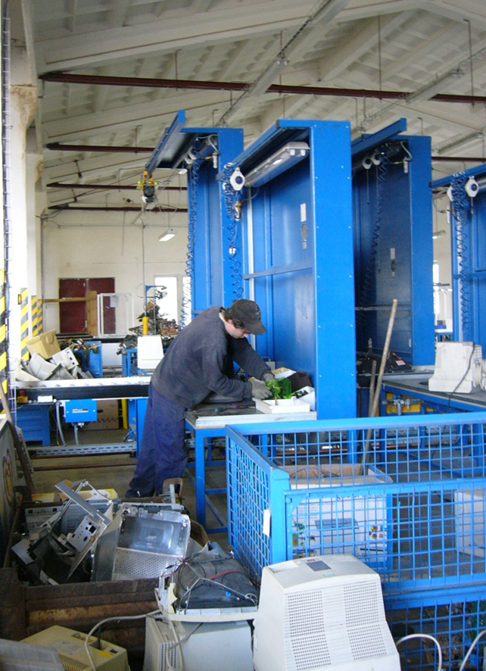 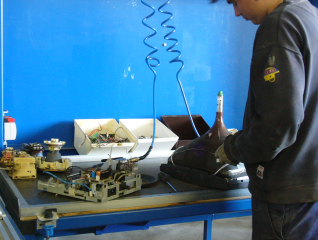 [Speaker Notes: Odborně vyškolená obsluha rozebírá a třídí cenné složky z použitých elektronických zařízení.

Příklady získávání druhotných surovin z výrobků, které ukončily svůj životní cyklus – proces „vytěžování“ surovin z použitých výrobků
 
Při zpracování elektrotechnických zařízení je velmi důležitý podíl ruční práce, pro získání maximálního množství kvalitních surovin. Na snímku je demontáž monitorů včetně odsávání luminoforu.]
Prosazování Politiky druhotných surovin ČR v praxi
Od roku 2011  - rozšíření statistického výkazu ČSÚ Odp 5-01 o zjišťování dat o druhotných surovinách 
Cílem je modifikace systému statistického zjišťování a návrh  efektivního systému kontroly statistických dat.
[Speaker Notes: Statistické sledování druhotných surovin je nezbytné pro vyhodnocování stanovených úkolů pro splnění cílů Politiky druhotných surovin ČR. Při zjištění nefunkčnosti některého z opatření tak mohou být včas provedeny korekce.

Od roku 2011 je rozšířen statistický výkaz ČSÚ Odp 5-01 o zjišťování dat o druhotných surovinách 
Pro potřeby tohoto statistického sledování se druhotnou surovinou rozumí:
Vedlejší produkty
Upravené odpady, které přestaly být odpadem poté, co splnily podmínky a kritéria pokud jsou stanovena (neodpad)
Materiály získané z výrobků podléhajících zpětnému odběru (dle zákona č. 185/2001 Sb., o odpadech) a z dalších výrobků, využitelné pro další zpracování
Nespotřebované vstupní suroviny a materiály předávané k novému využití]
Prosazování Politiky druhotných surovin ČR v praxi
Podpora využití  vedlejších energetických produktů technické návody pro posuzování shody stavebních výrobků používaných  při sanaci a rekultivaci povrchových dolů a dalších území postižených antropogenní činností.

Výrobky je možné používat na stavbách na konkrétně určené lokalitě, za přesně definovaných podmínek stanovených na základě Hydrogeologického posudku.
[Speaker Notes: Podpora využití  vedlejších energetických produktů vydáním technických návodů pro činnost autorizovaných osob při posuzování shody stavebních výrobků, které jsou používány zejména při sanaci a rekultivaci povrchových dolů a dalších území postižených antropogenní činností.

Výrobky je možné používat na stavbách na konkrétně určené lokalitě, za přesně definovaných podmínek, které se stanovují na základě Hydrogeologického posudku (zpracovaného osobou s odbornou způsobilostí v oboru hydrogeologie a sanační geologie). Název lokality musí být vždy uveden na titulní straně vydané certifikační dokumentace.]
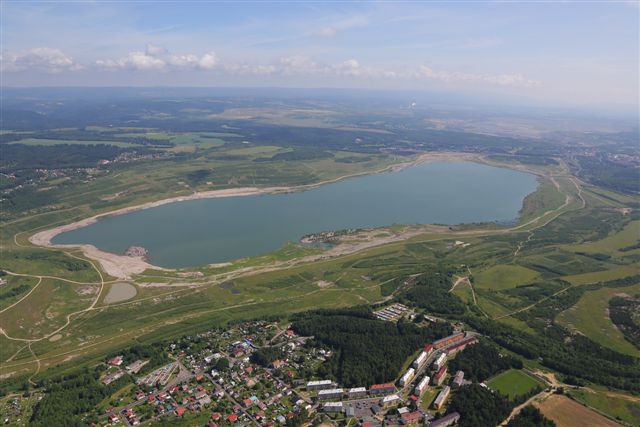 Rekultivace povrchového dolu  Medard a Libík
[Speaker Notes: Příklady použití certifikovaného VEP.

Ukončená rekultivace lomů Medard a Libík na Sokolovku, kde byly využity vedlejší energetické produkty (VEP).
V současné době je již v této oblasti prosperující rekreační průmysl, který poskytuje obyvatelům Severozápadních Čech pracovní příležitosti.]
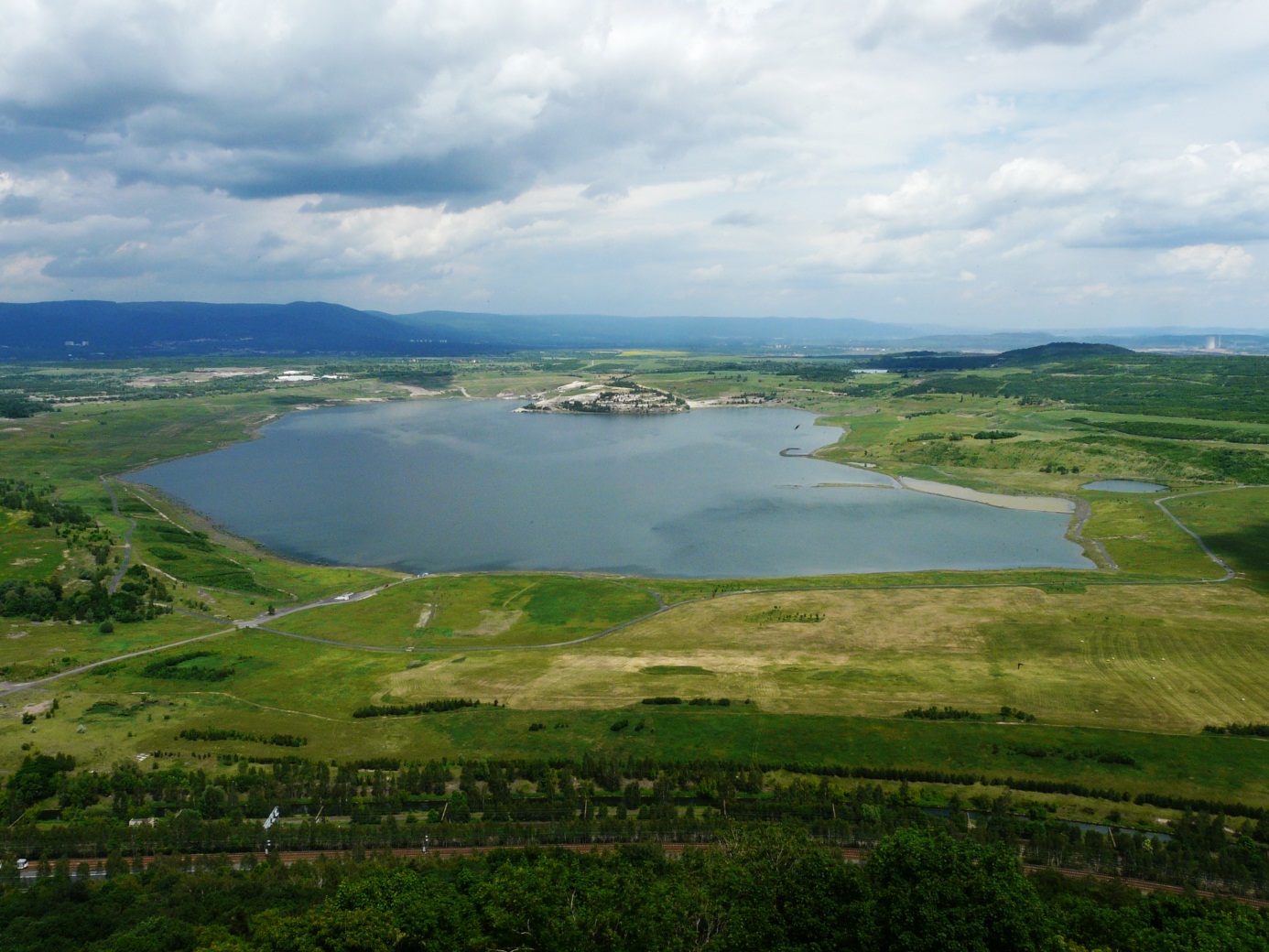 Rekultivace bývalého lomu Ležáky
[Speaker Notes: Další příklad použití certifikovaných vedlejších energetických produktů (VEP).

Sanace a rekultivace bývalého lomu Ležáky. V současnosti je v této oblasti rozsáhlá a vyhledávaná rekreační oblast „Jezero Most“. V současné době je i zde prosperující rekreační průmysl, který poskytuje obyvatelům části Severních  Čech pracovní příležitosti.]
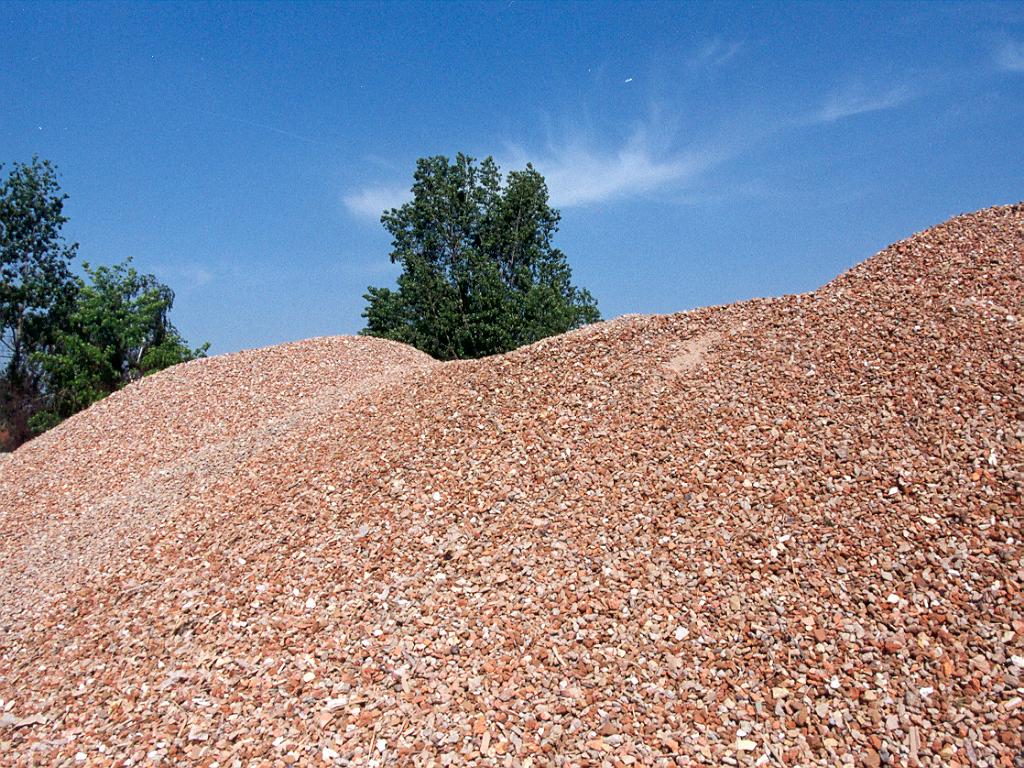 Osvěta a motivace k efektivnímu využívání  druhotných surovin formou Národní soutěže v oblasti druhotných surovin
25/18
[Speaker Notes: Návrh na vyhlášení Národní soutěže v oblasti druhotných surovin – výzva k spoluúčasti a spolupráci při zpracování kritérií soutěže, hodnocení výrobků a služeb a při samotném vyhlašování vítězů.  

Cílem soutěže je prezentace firem působících v  České republice v oboru zpracování druhotných surovin a výroby produktů z druhotných surovin. Účelem soutěže je zvýšit povědomí odborné i občanské sféry o inovativních technologiích, nových postupech získávání a úpravy druhotných surovin a jejich následného použití jako vstupní suroviny pro různá průmyslová odvětví a finální aplikace výrobků z druhotných surovin. Zároveň bude soutěž sloužit jako pozitivní propagace kvality a praktického použití druhotných surovin, neboť v současné době je informovanost v této oblasti velmi malá.

Návrh kategorií soutěže:

1. nejlepší druhotná surovina 
Druhotná surovina získaná inovativním technologickým postupem splňující parametry vstupní suroviny pro další technologické procesy/výroby.  
 
2. nejlepší výrobek vyrobený z druhotných surovin
Výrobek, který vykazuje atributy inovativního výrobku tzn., že při jeho využití/použití dochází ke snižování  energetické a surovinové náročnosti
 
3. Nejlepší exportér výrobků z druhotných surovin 
Kritérium by měla být měřitelná relativní veličina, vhodná k porovnání subjektů s různou účastí na trhu, tj. např. množství druhotné suroviny vtaženo na např. počet zaměstnanců nebo obrat společnosti.

4. Inovativní využití výrobků z druhotných surovin
Použití výrobků vyrobených z druhotných surovin v praxi, např. v rámci veřejných zakázek, investiční výstavbě,… (možná účast i jednotlivých obcí či územně správních celků v rámci požadavků využití těchto výrobků při veřejných zakázkách). Netradiční využití druhotných surovin apod.]
Děkuji za Vaši pozornostIng. Pavlína Kulhánková e-mail: kulhankovap@mpo.cztel. č. +420 224 852 689
[Speaker Notes: Těšíme se s Vámi na spolupráci v oblasti druhotných surovin]